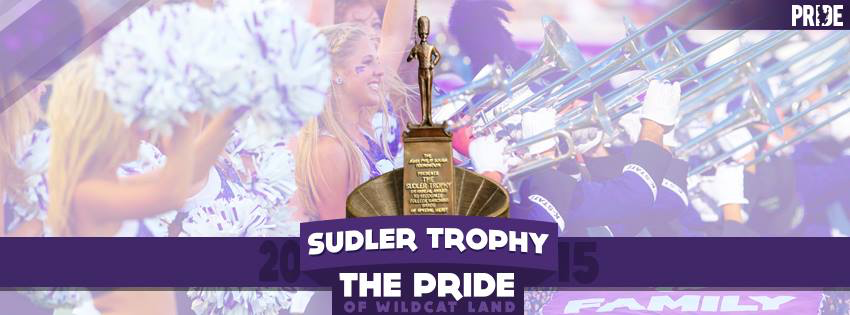 Program Profile:Kansas State University Bands
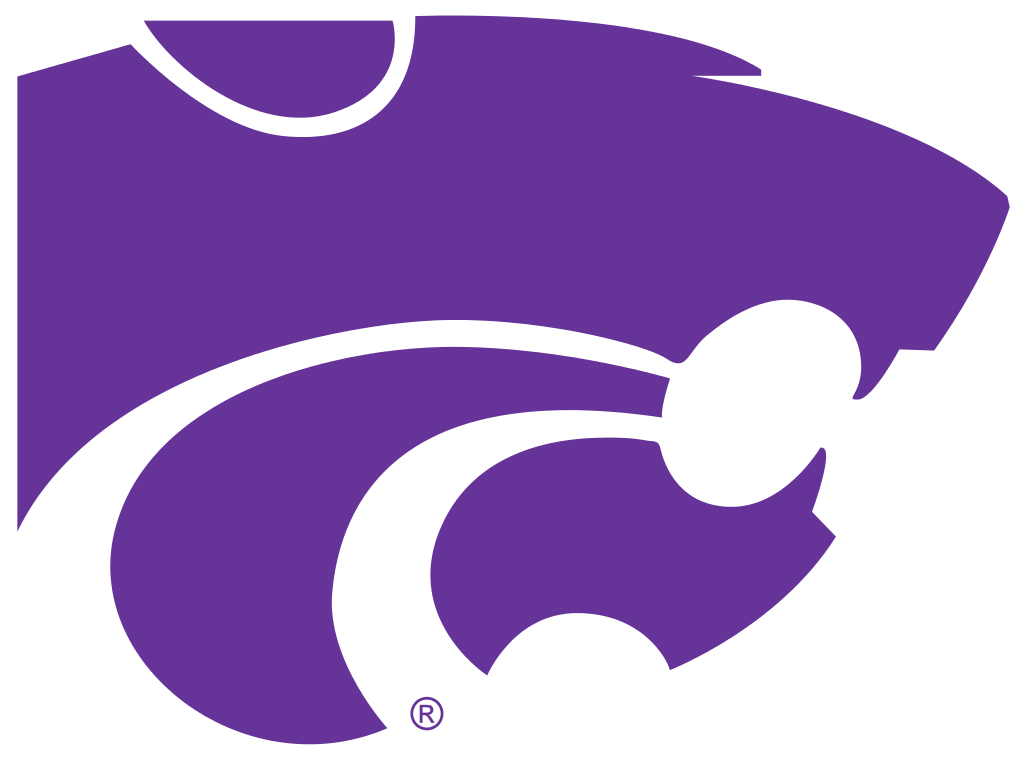 2015 CBDNA Athletic Band Symposium
Demographics
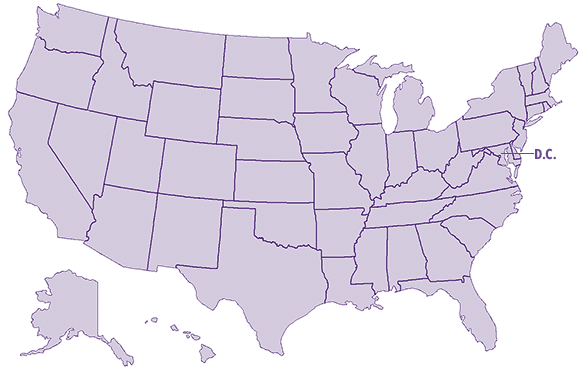 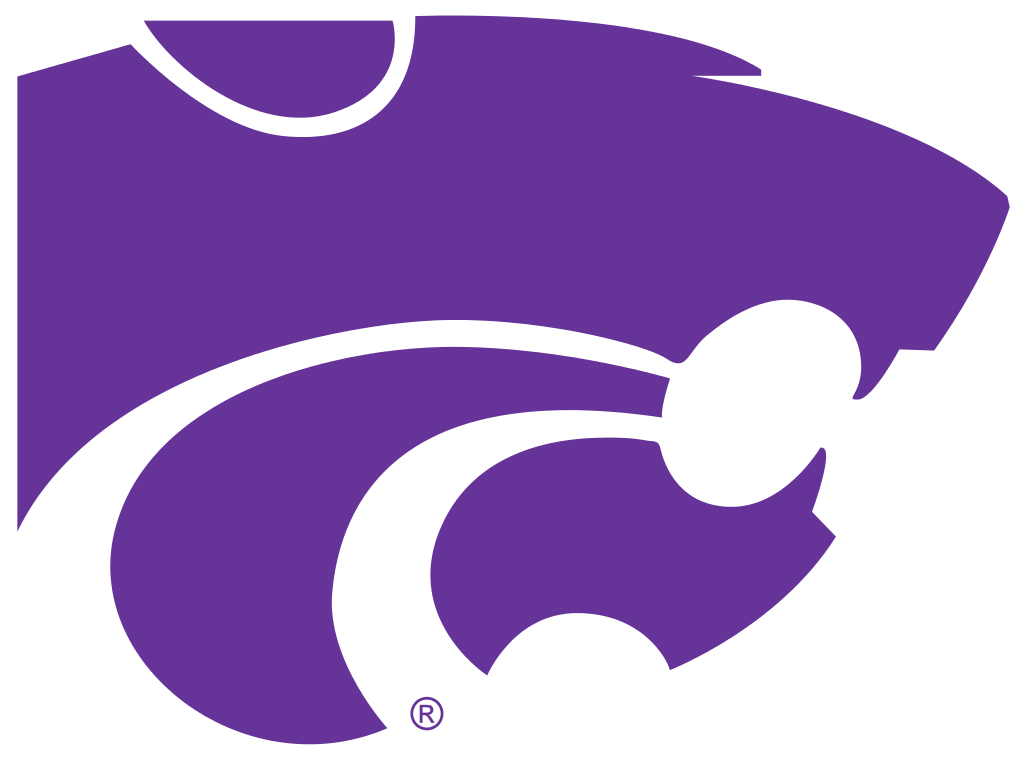 Demographics
6 Million Cows
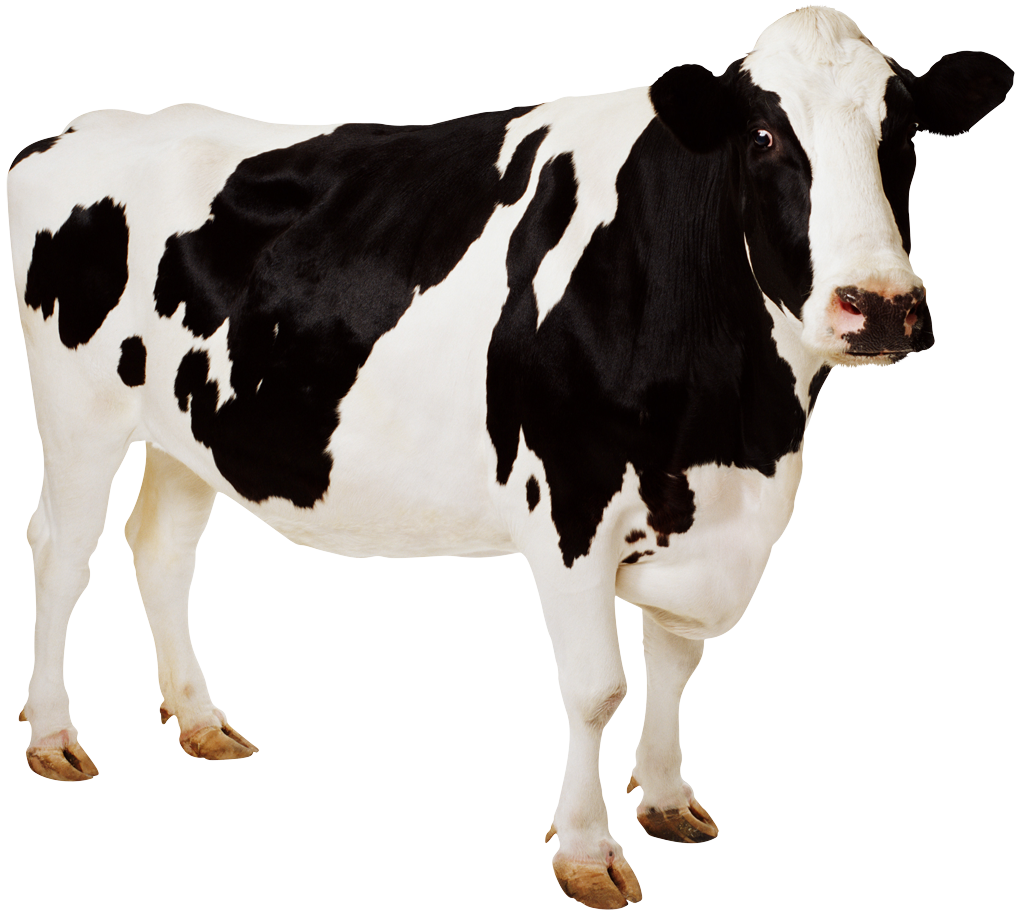 2.9 Million People
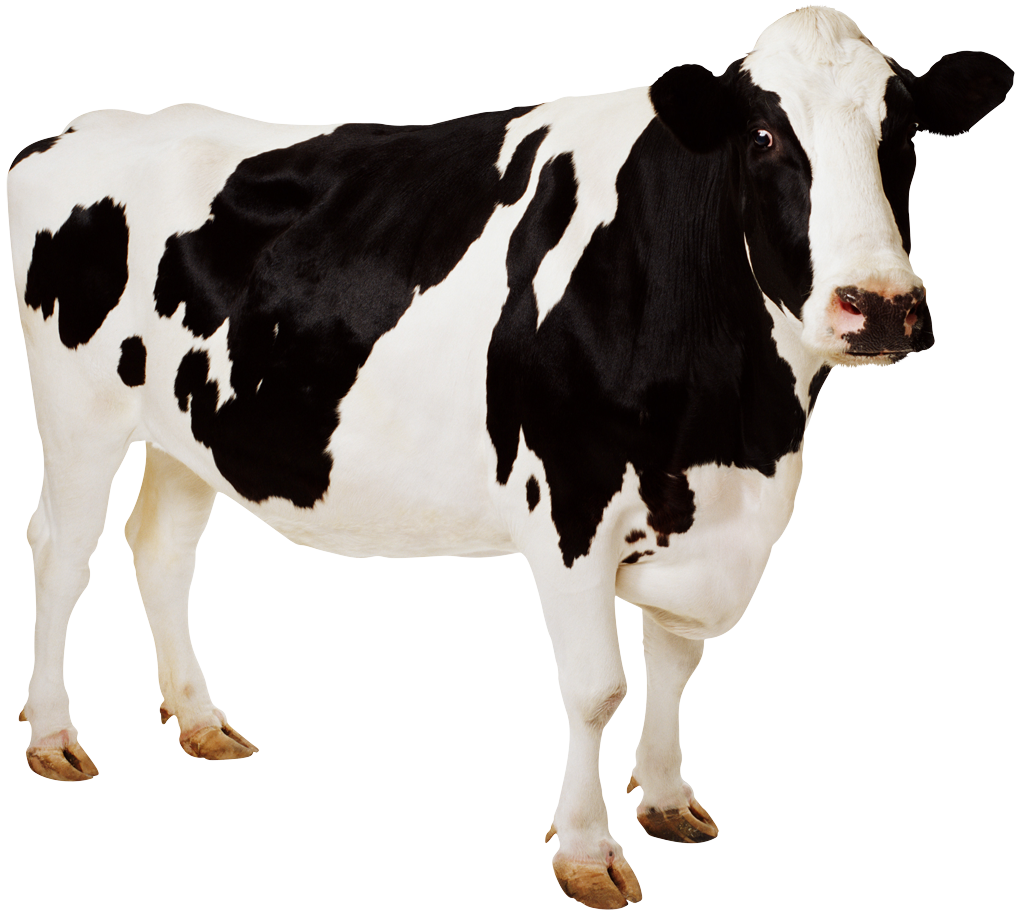 3 Oboe Players
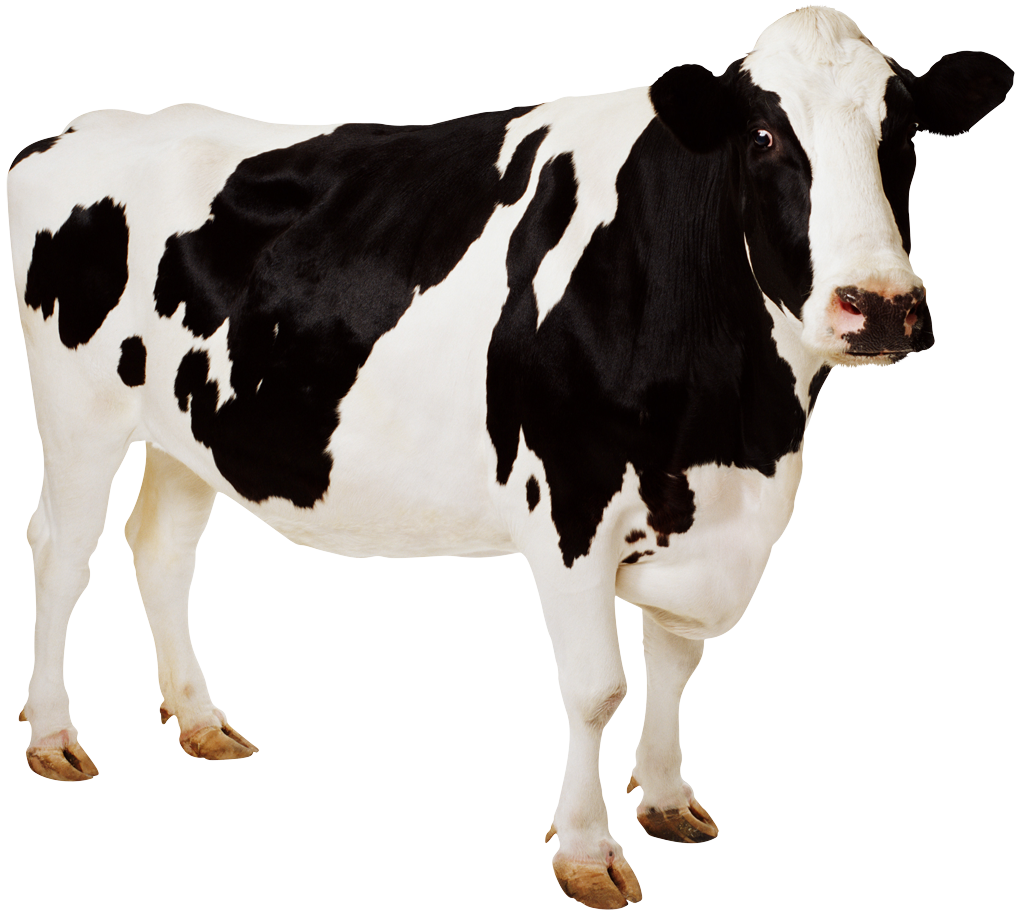 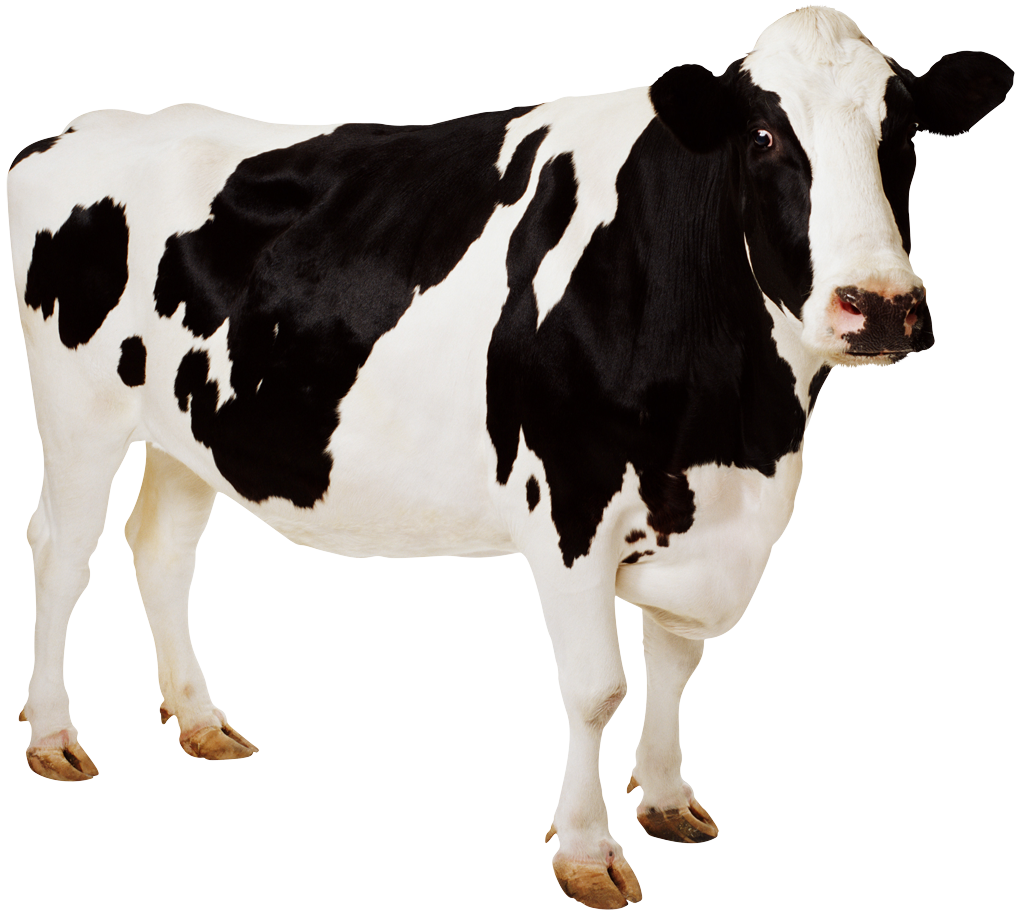 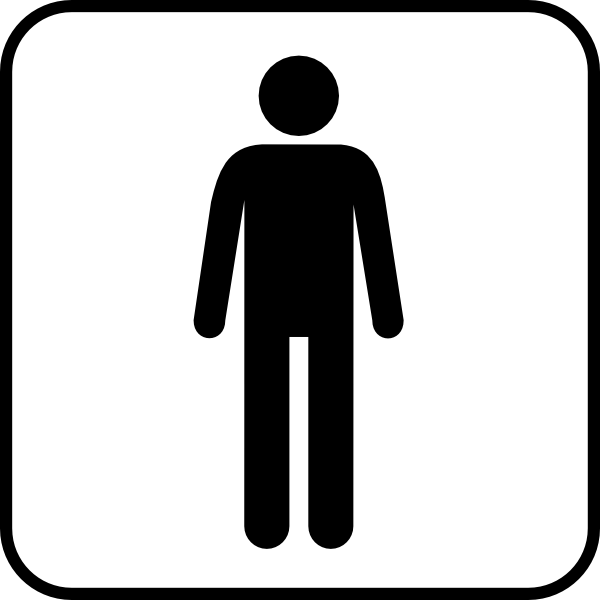 The University
1st Land Grant College: 1863
25,000
3 Campuses
Popular Majors: Engineering, Ag, Vet-Med, Music Ed
New home of NBAF
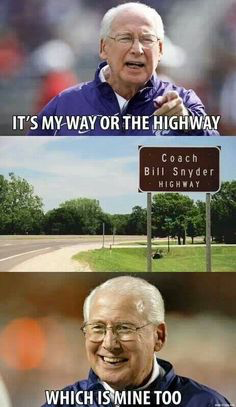 Band Program
5 Concert Ensembles ( 60 – 80 each)
1 Brass Ensemble (24)
Various Chamber Groups
2 Basketball Cat Bands (160)
1 Volleyball Band (24)
2 Pub Crawl Bands (30)
1 Marching Band (400)
Band Program: Staff
1 Director of Bands
1 Assistant Director of Bands
1 Senior Administrative Assistant
5 Graduate Students
3 Marching Band Auxiliary Coordinators
6 Undergraduate Student Staff
4 Managers
20 Band Ambassadors
Building a Program
Recruiting
Administrative Support
Public School Band Director Support
Alumni Support
Athletic Department Support
Community Support
Student Body Support
Family Support
Building Process
Solid Teaching
High Expectations
Marketing
Outreach
Outreach
School Visits (keep in mind: this is Kansas)
Summer Camps (Music, Leadership & Auxiliary)
Central States Marching Festival
Concert Band Clinic
“Instrument” Day
Band Day
Band Director Day
Outreach
Alumni Band Day
Side-by-Side Concerts
Website
Facebook
Newsletters
Phone Calls, Emails
Attend Local School concerts
On Campus Visits
New Student Services
Recruiting Booths ( Open House, Junior Days, Etc…)
Meet with the Directors! 
Recruiting Folders
T-Shirts/CDs
Budget
SGA – Special requests/guest artists
Athletics – ADOB, 2 GAs, Admin, Summer $$
University - $215,000
SMTD - $10,000
Alumni Association
Foundation
Scholarships
Music Majors
Marching Pride Scholars
Section Leaders
Volleyball Band
Pub Crawl Band
KKY/TBS
Fundraising
Golf Tournament
Telefund
MPS drive
Catbacker Auctions
Pep Bands
Special Events/Camps
Future Goals
3rd Director
New Band Building
Expanded Scholarships
National Outreach
Kansas State University
226 McCain Auditorium
Manhattan, KS 66503
Frank Tracz : ftracz@ksu.edu
Don Linn: dplinn@ksu.edu
(785) 532-3816